Развитие системы научно-методического сопровождения профессионального роста педагогических работников и руководящих кадров
Попова Д.Д., 
заместитель директора, 
руководитель ЦНППМ 
ГБОУ ДПО ЛНР «ЛИРО»
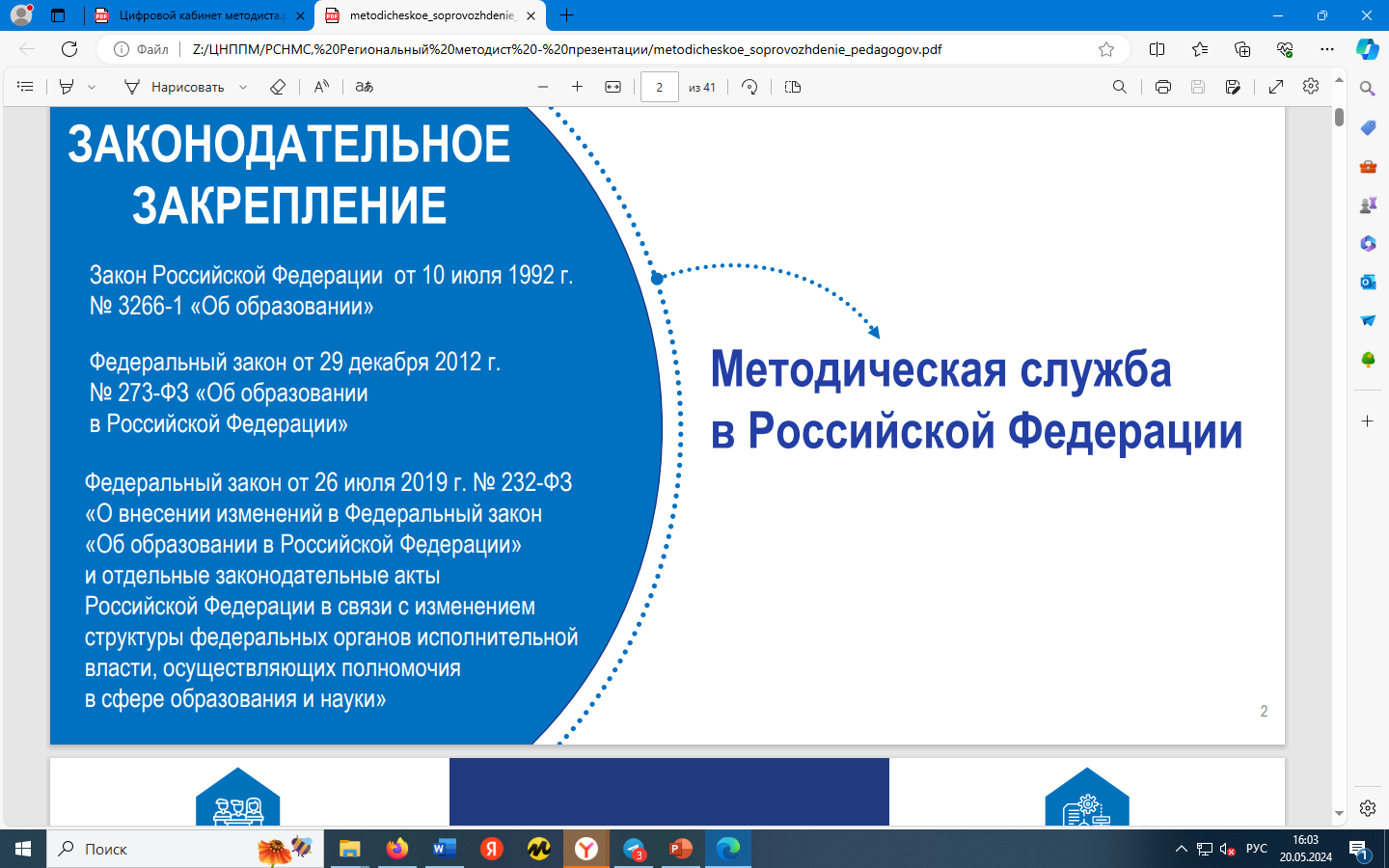 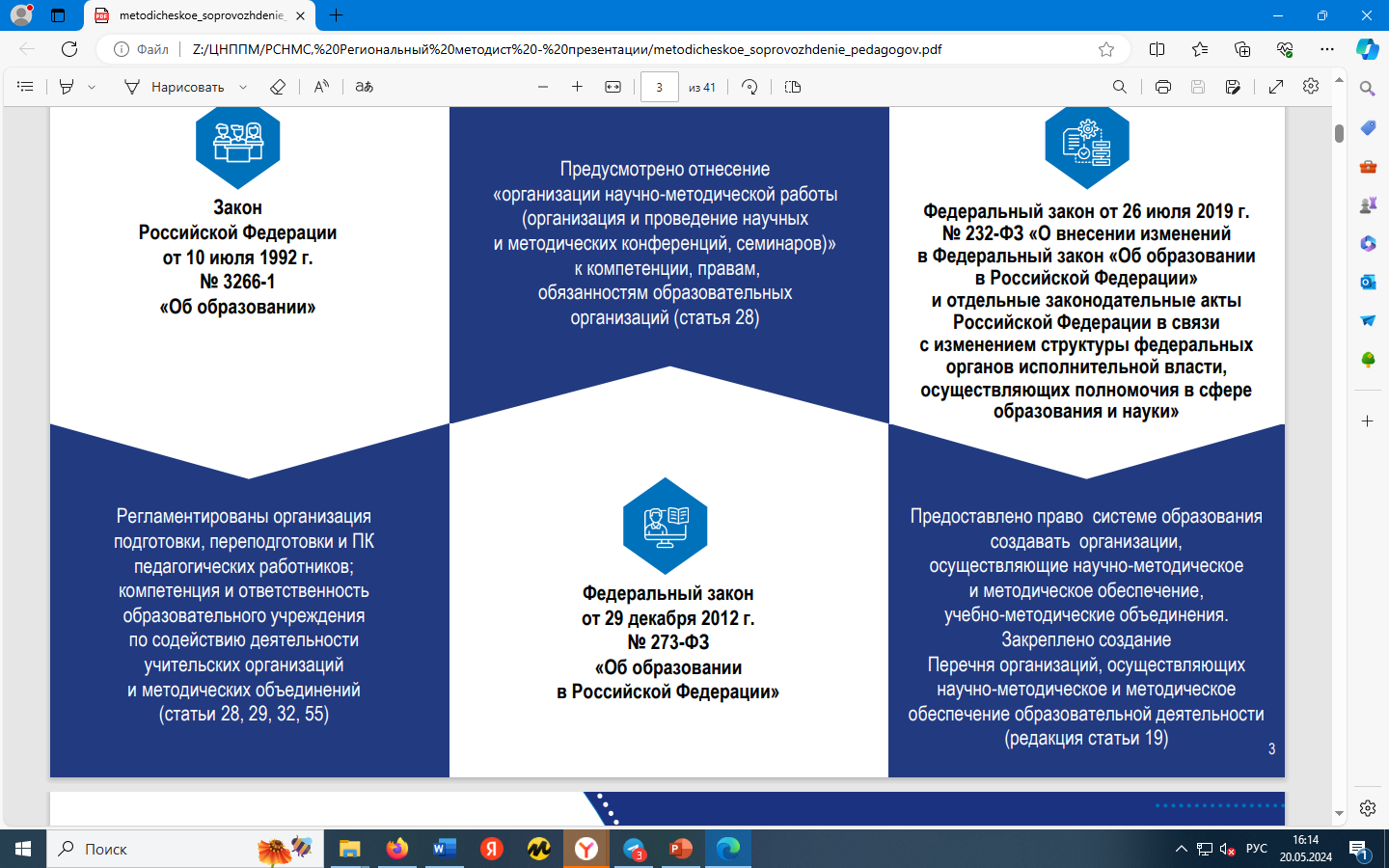 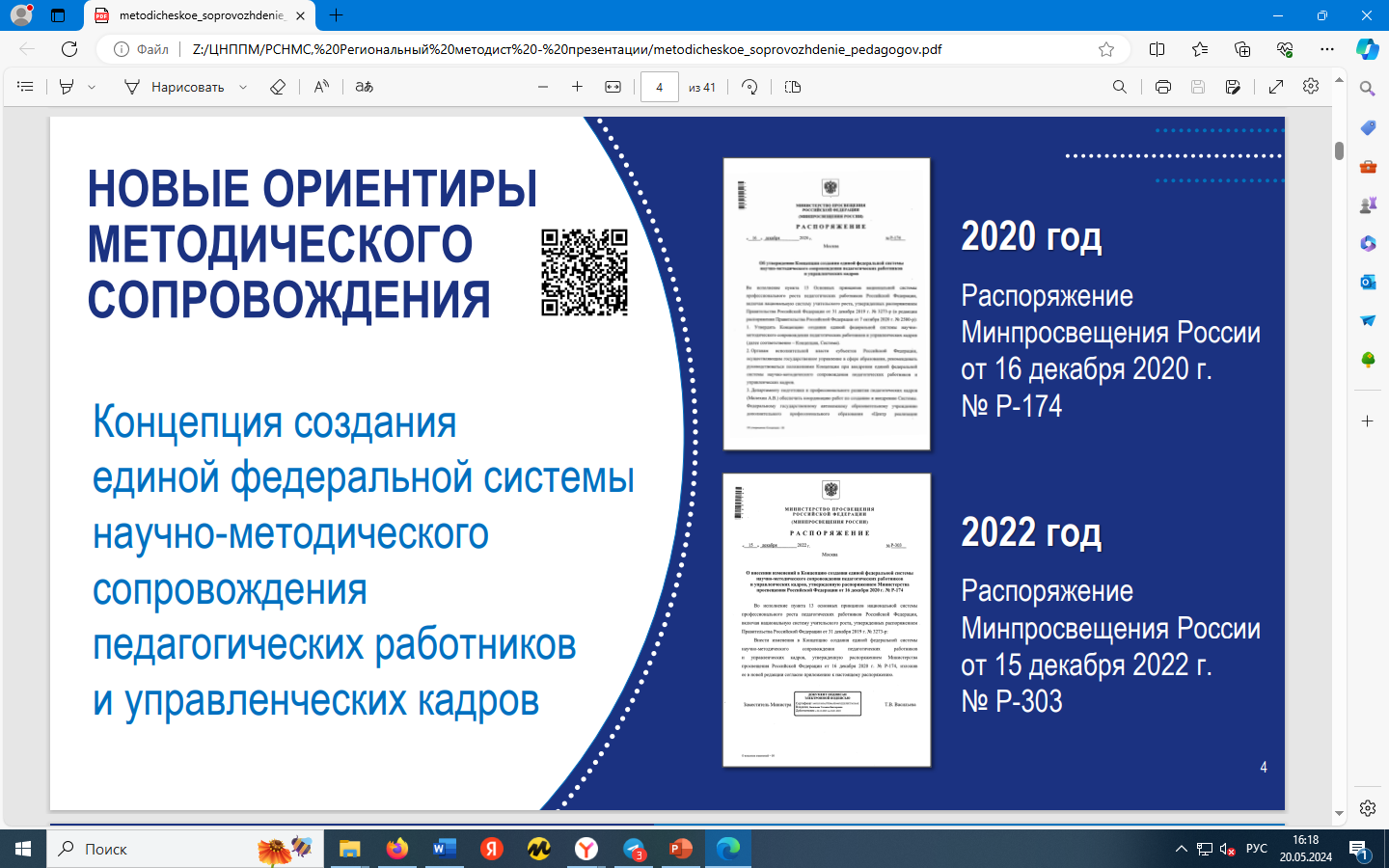 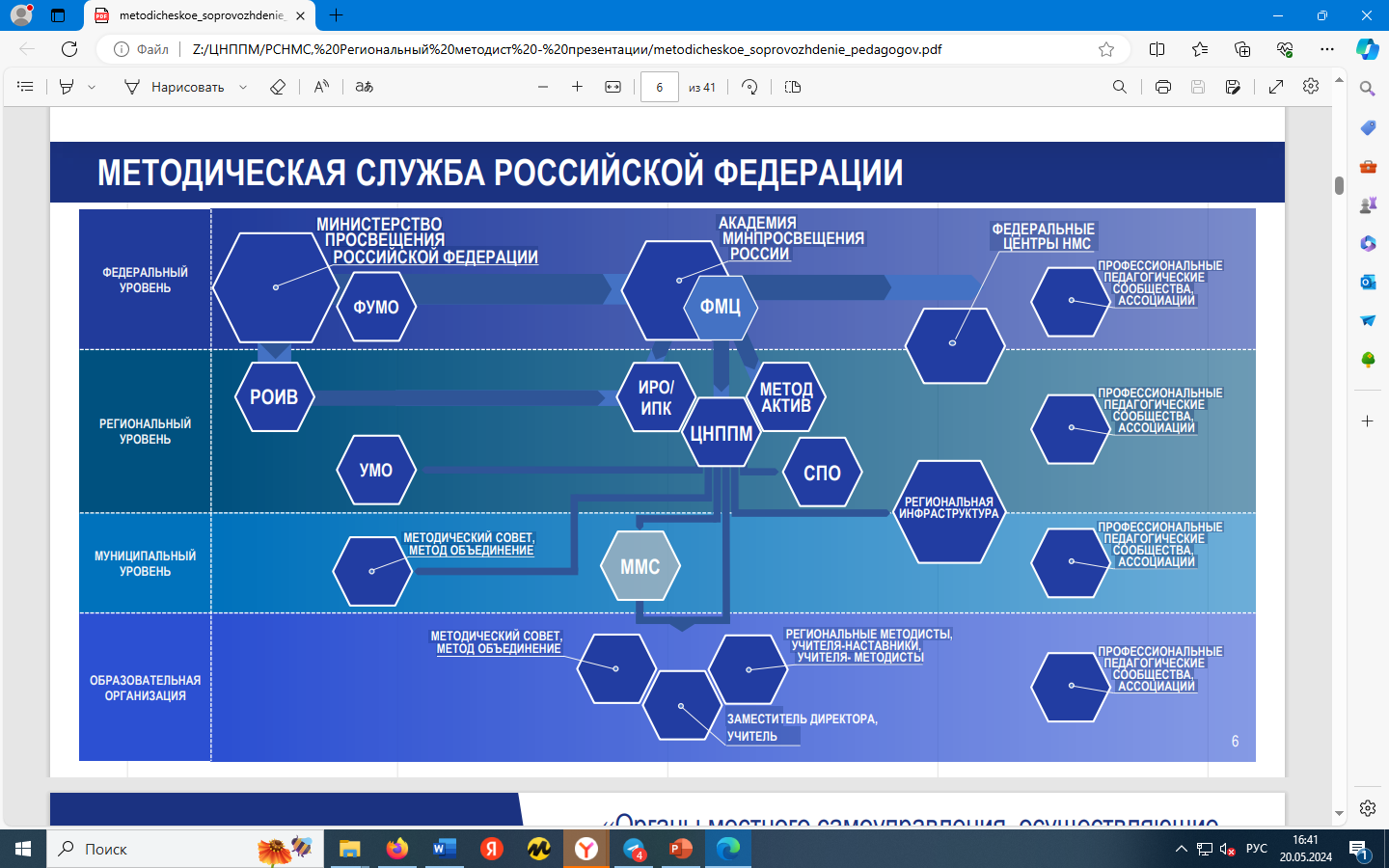 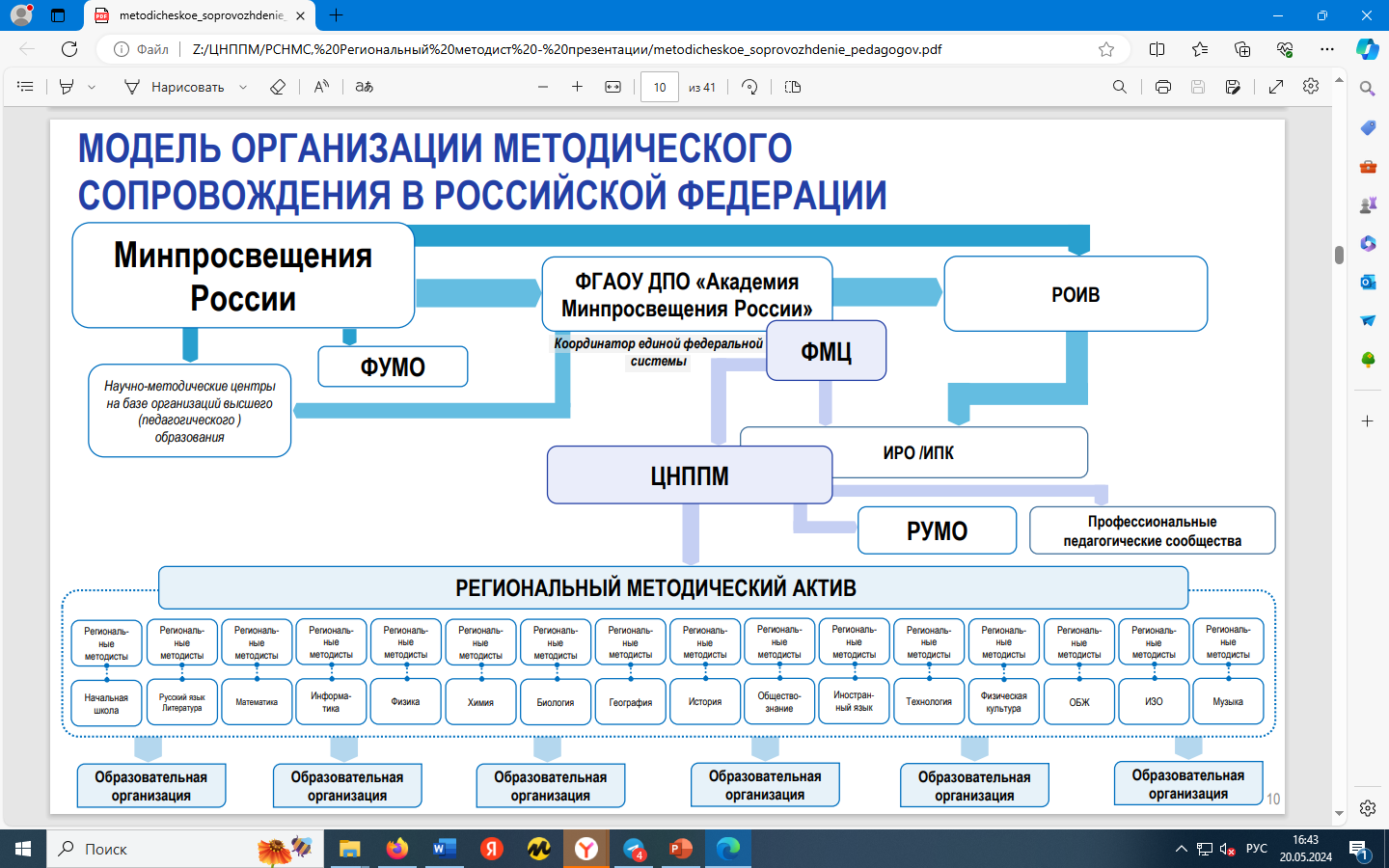 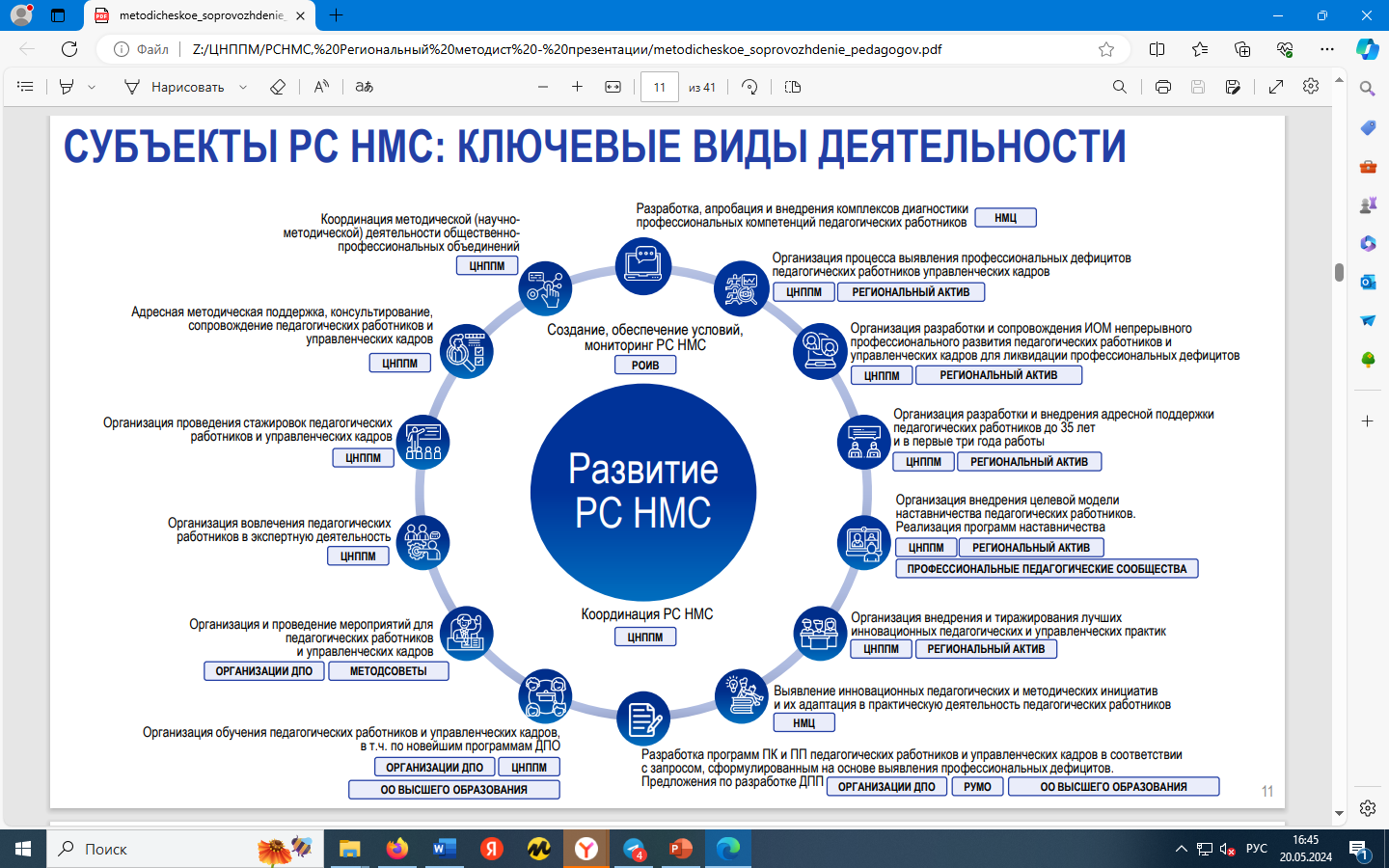 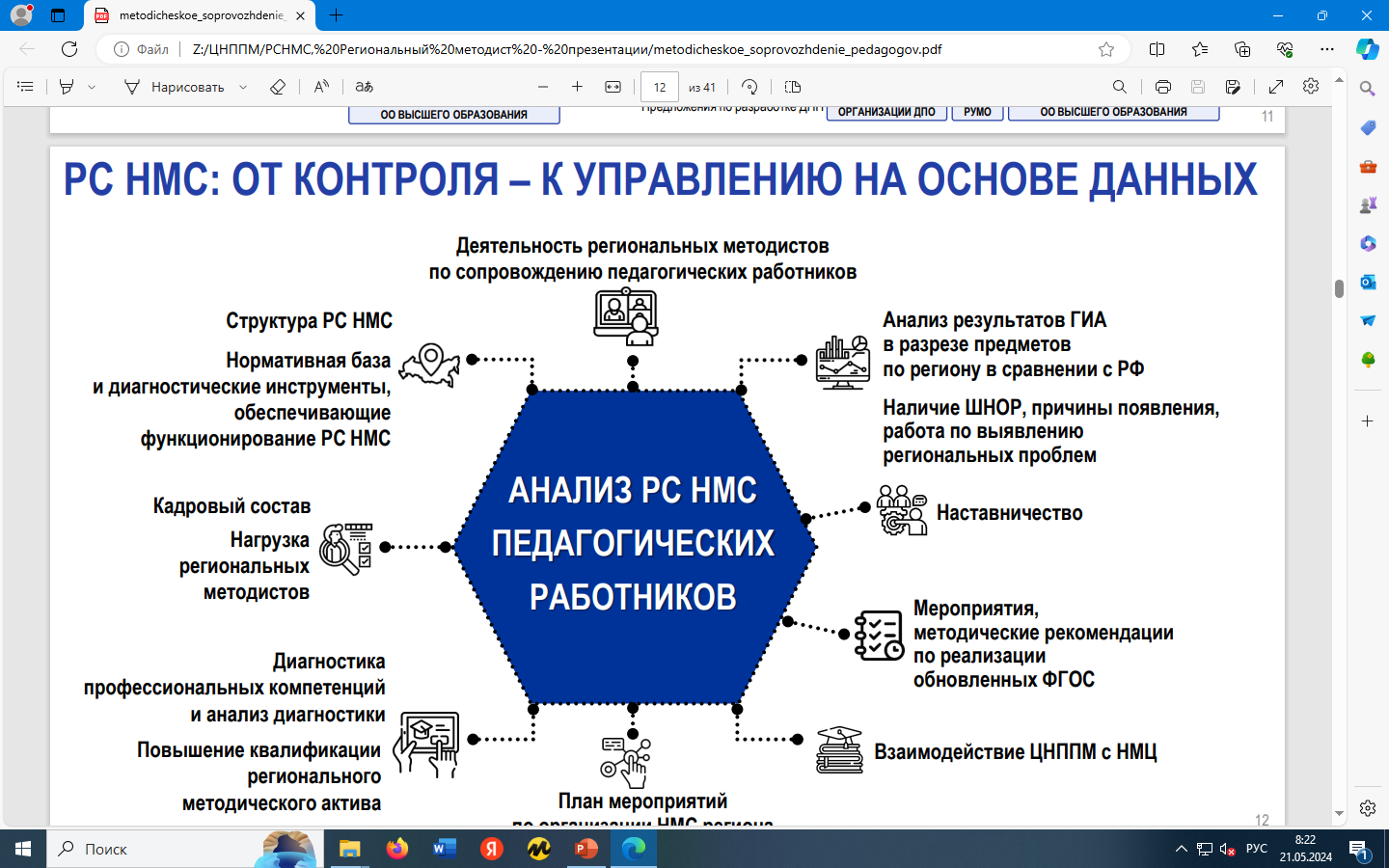 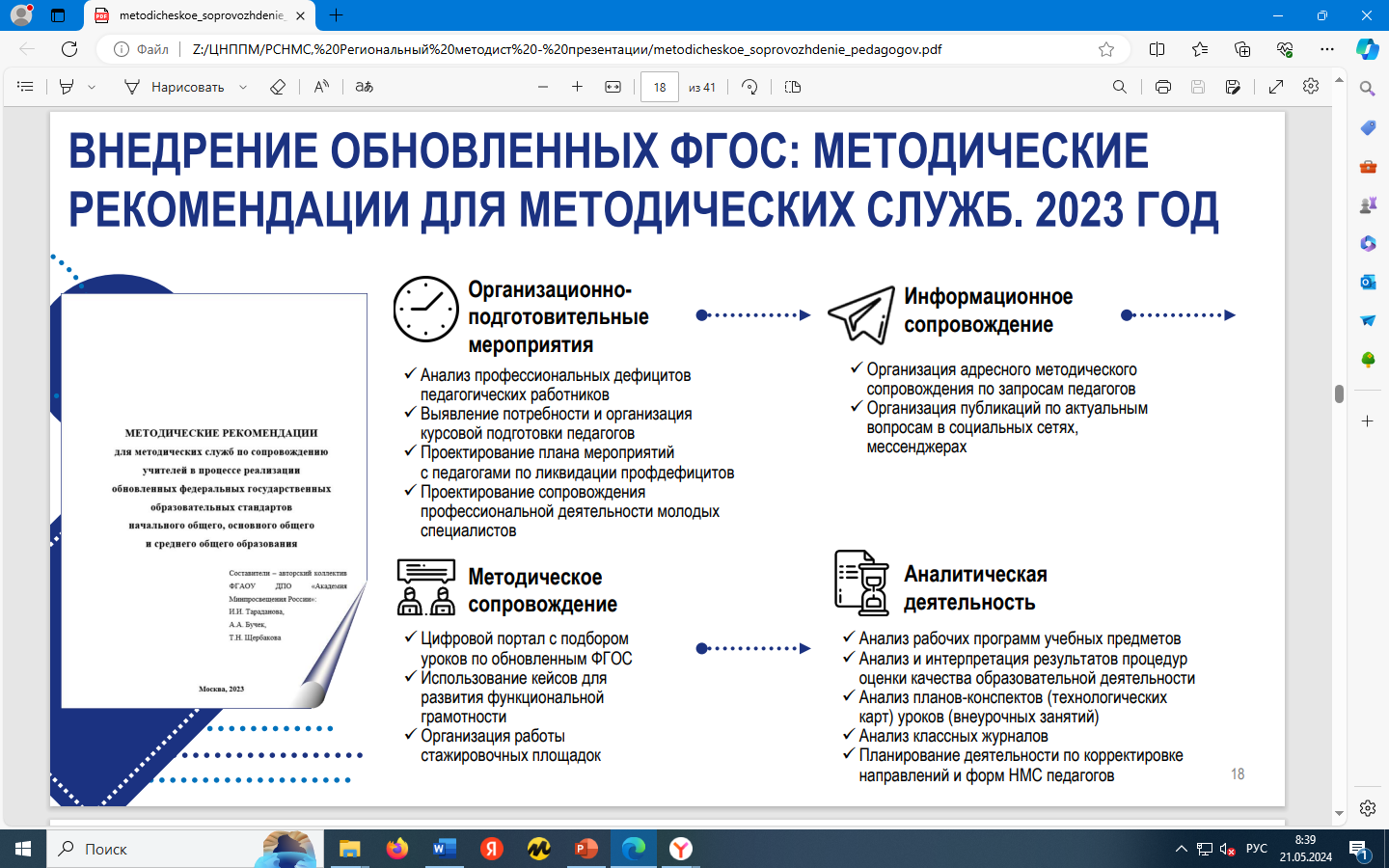 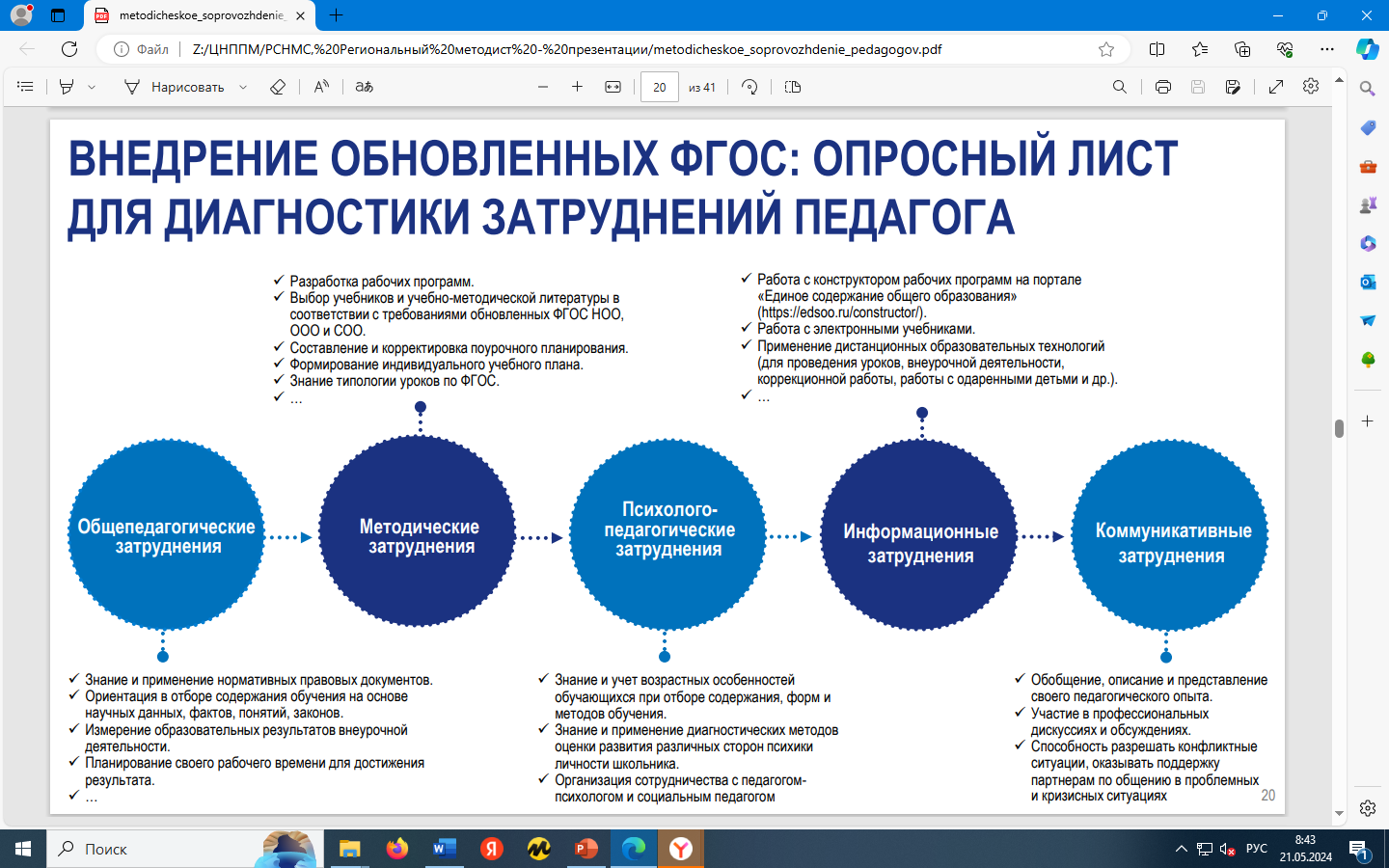 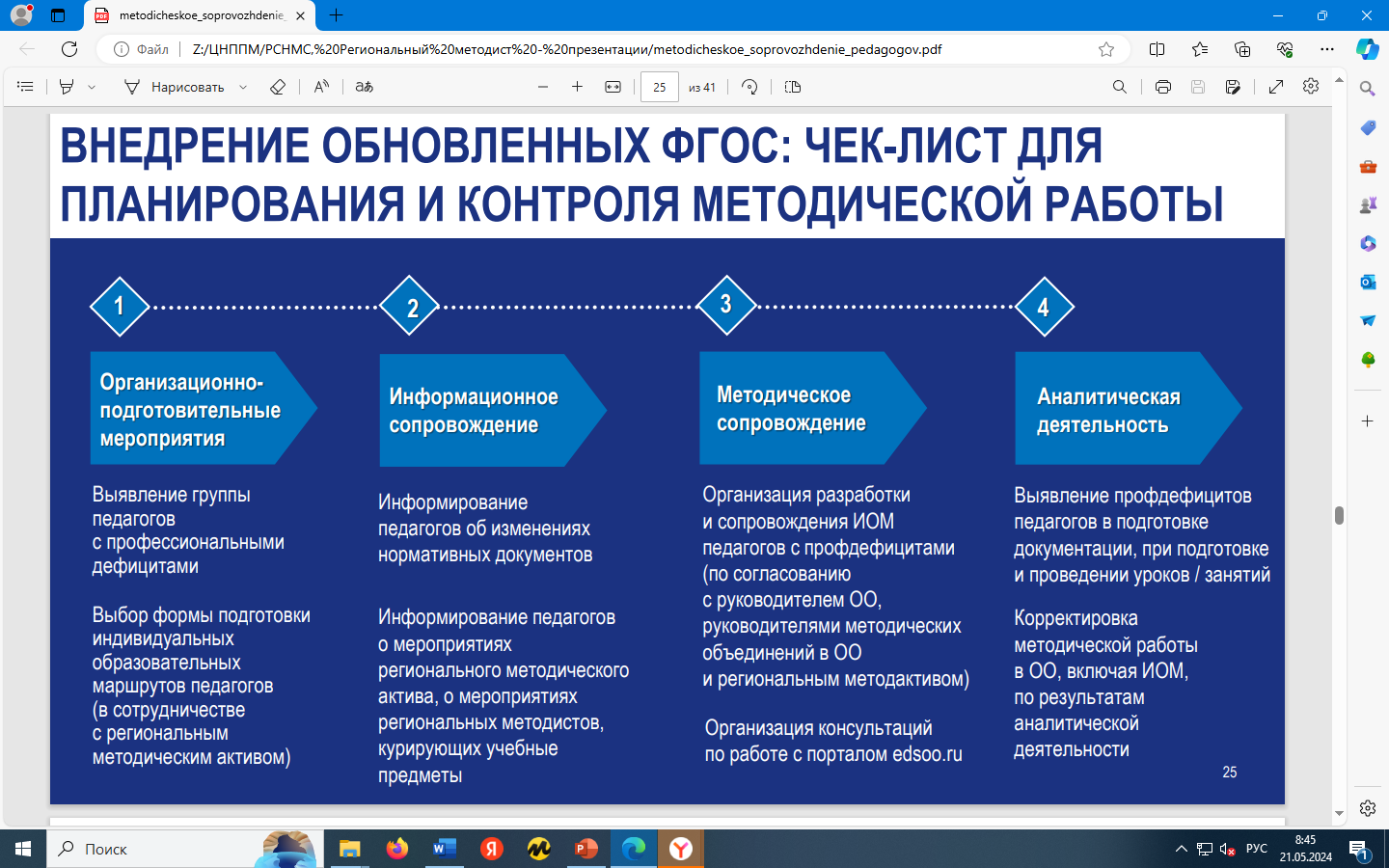 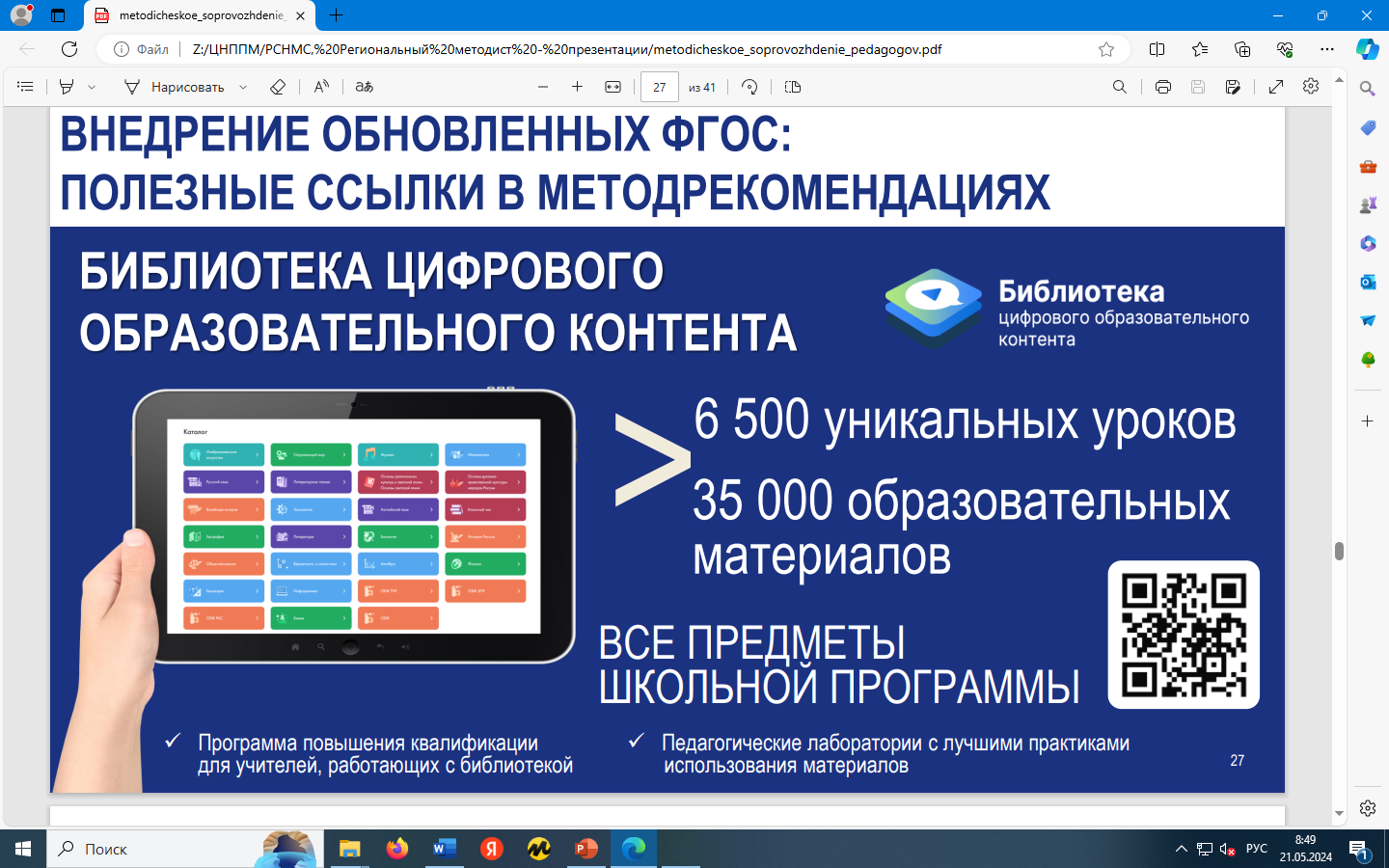 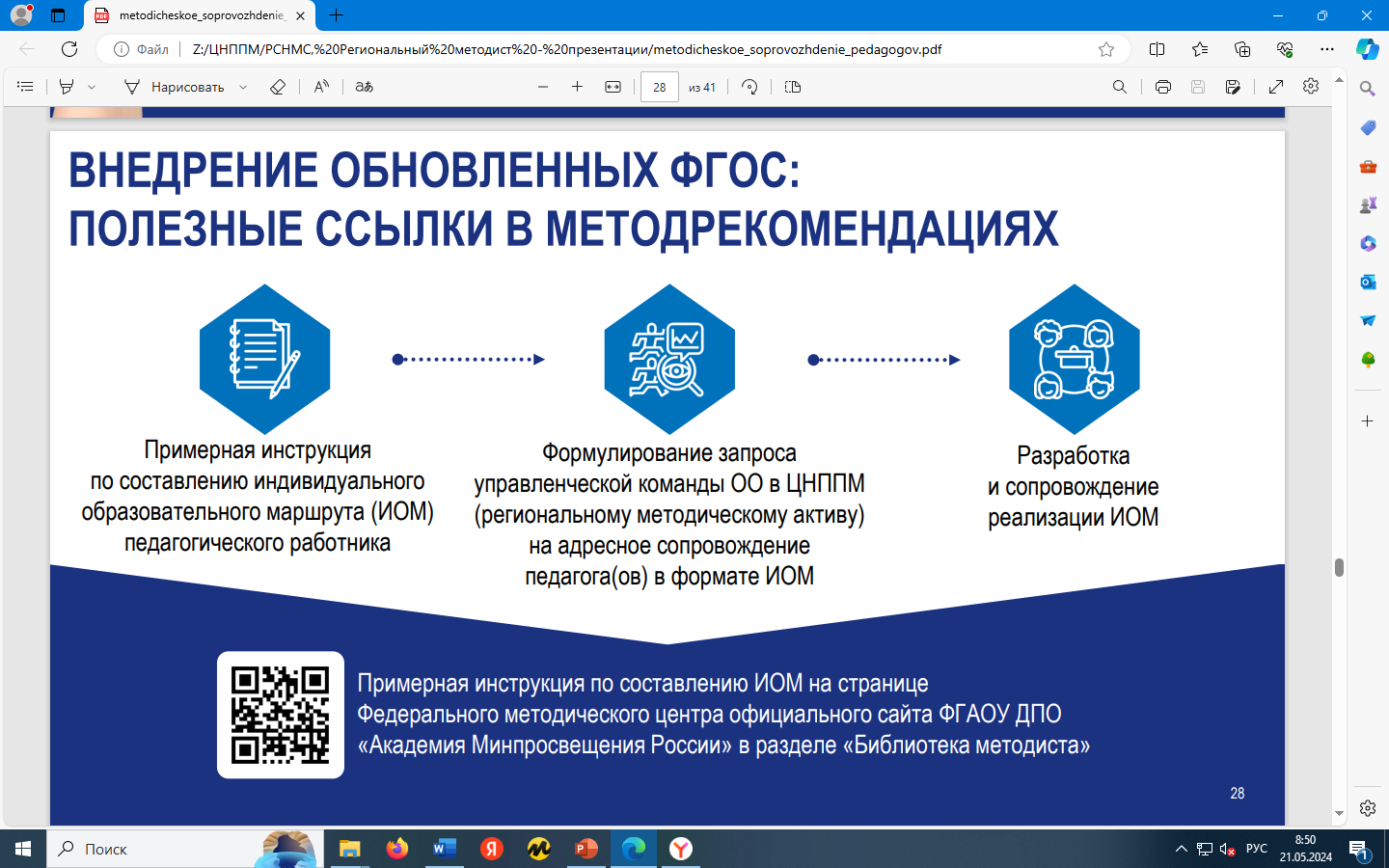 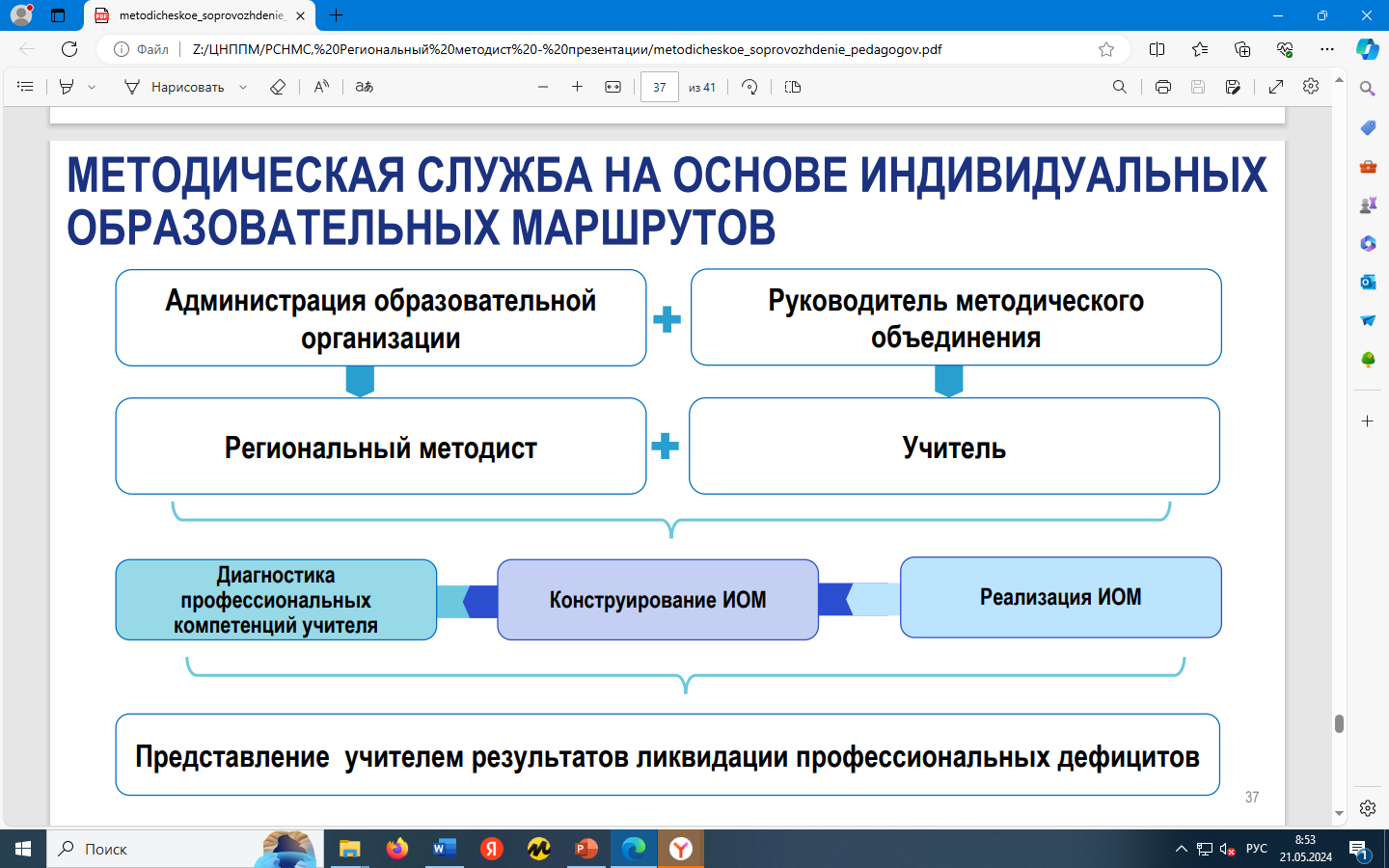 РЕГИОНАЛЬНЫЙ МЕТОДИСТ
– педагогический работник – штатный сотрудник ЦНППМ или привлекаемый к работе в ЦНППМ по договору гражданско-правового характера и в иных формах сотрудничества, осуществляющий сопровождение непрерывного профессионального развития педагогических работников, в том числе оказывающий адресную методическую поддержку в разработке и реализации индивидуальных образовательных маршрутов непрерывного профессионального развития педагогических работников, обобщающий и распространяющий информацию о передовых технологиях обучения и воспитания, отечественном и мировом опыте в сфере образования
«Региональный методический актив» – объединение региональных методистов, сформированный из числа лиц, прошедших диагностику профессиональных компетенций и повышение квалификации в области методической поддержки педагогических работников. Региональный методический актив формируется из числа штатных сотрудников ЦНППМ, а также лиц, привлекаемых по договорам гражданско-правового характера и на иных условиях сотрудничества. Основу регионального методического актива составляют педагогические работники высшей квалификационной категории, имеющие высшее педагогическое образование и стаж работы по специальности не менее 5 лет. В состав регионального методического актива включаются педагогические работники, осуществляющие педагогическую деятельность в образовательной организации, реализующей основные общеобразовательные программы, и также могут войти руководители методических объединений, советов, ведущие и старшие эксперты предметных комиссий ОГЭ, ЕГЭ, тьюторы и наставники, лидеры профессиональных педагогических сообществ, педагогические работники, обучающиеся которых демонстрируют стабильно высокие результаты.
ИОМ – инструмент адресного методического сопровождения педагога
ИОМ – комплекс мероприятий, включающий описание 	содержания, форм организации, технологий, темпа и общего 	времени освоения педагогическими работниками необходимых 	знаний, умений, практических навыков и опыта, основанный на 	персонифицированном подходе к организации дополнительного 	профессионального образования, в том числе учитывающем 	актуальные дефициты профессиональных компетенций 	педагогических работников, их личностные ресурсы, 	педагогический и управленческий контекст образовательной 	организации, в которой они работают, а также возможности и 	ресурсы системы дополнительного профессионального 	образования федерального и регионального уровней. 
	Письмо Минпрос. РФ от 08.11.2021 года № АЗ-872/80 «О направлении методических рекомендаций»
КОМПОНЕНТЫ ИОМ
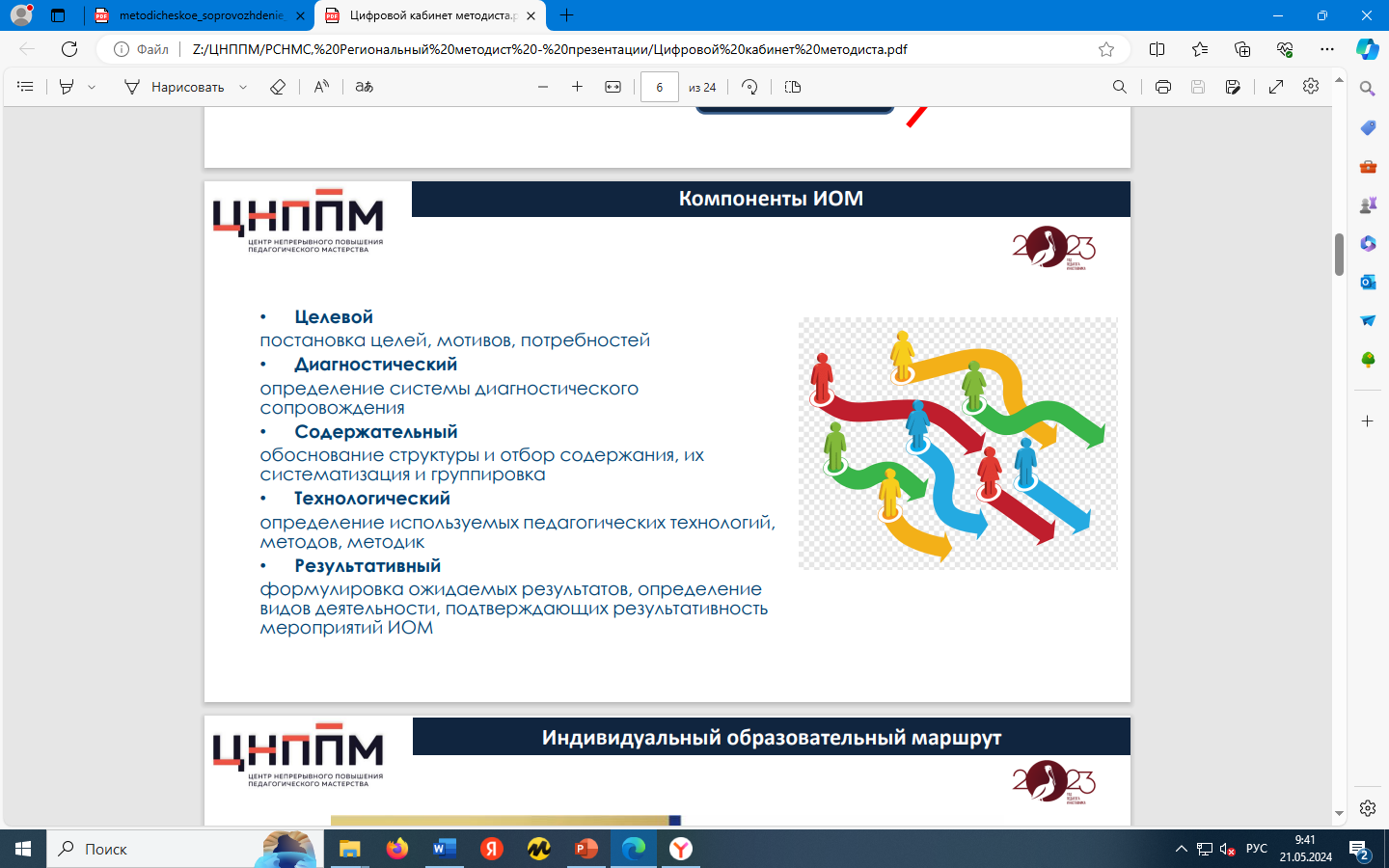 Формы результативности ИОМ
Серия учебных занятий
Методическая продукция
Презентация опыта работы по выявленной проблеме
Творческий отчет
Конкурс профессионального мастерства
Портфолио педагога
Отчет о результатах инновационной деятельности
Педагогический проект 
Мастер-класс
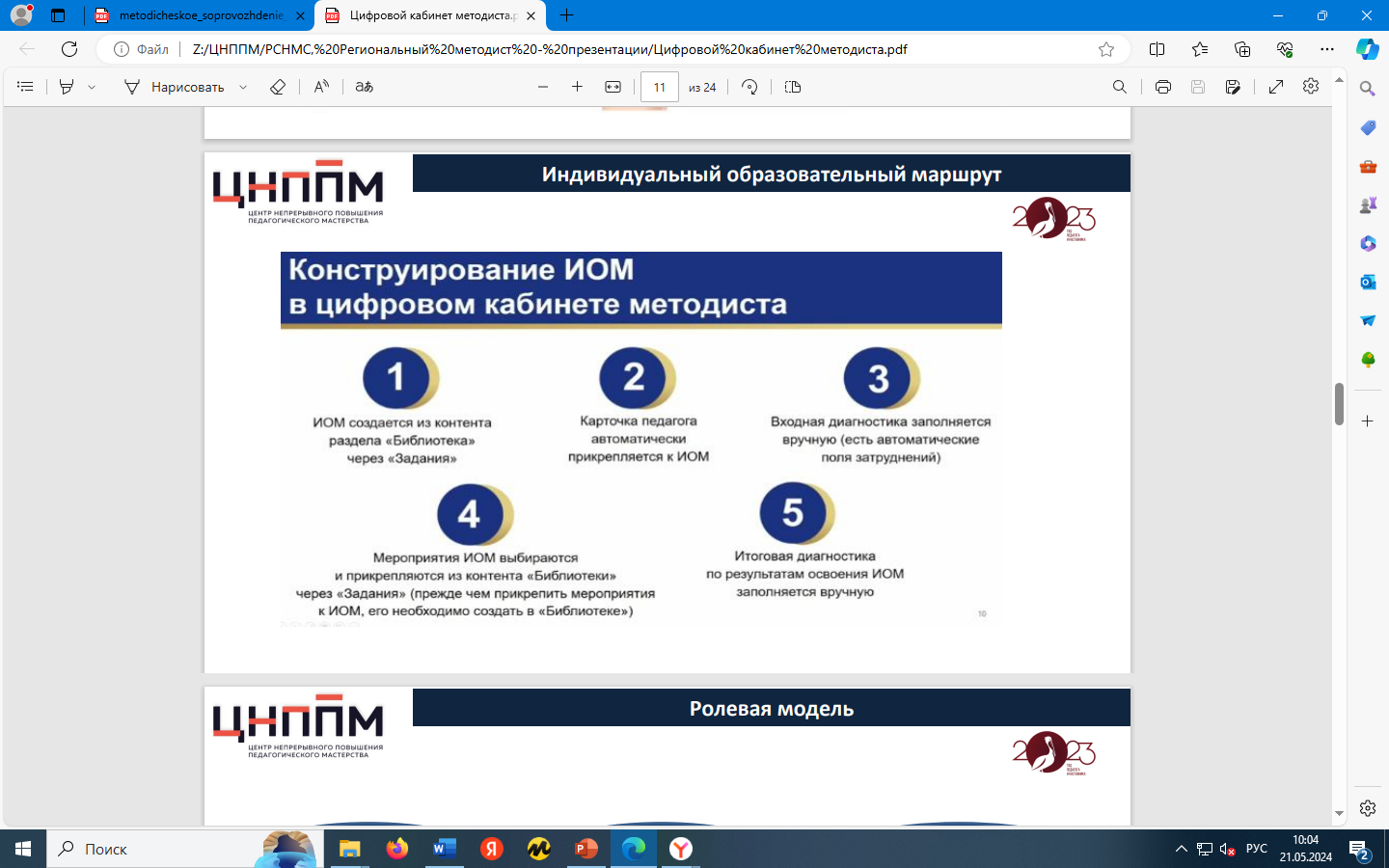 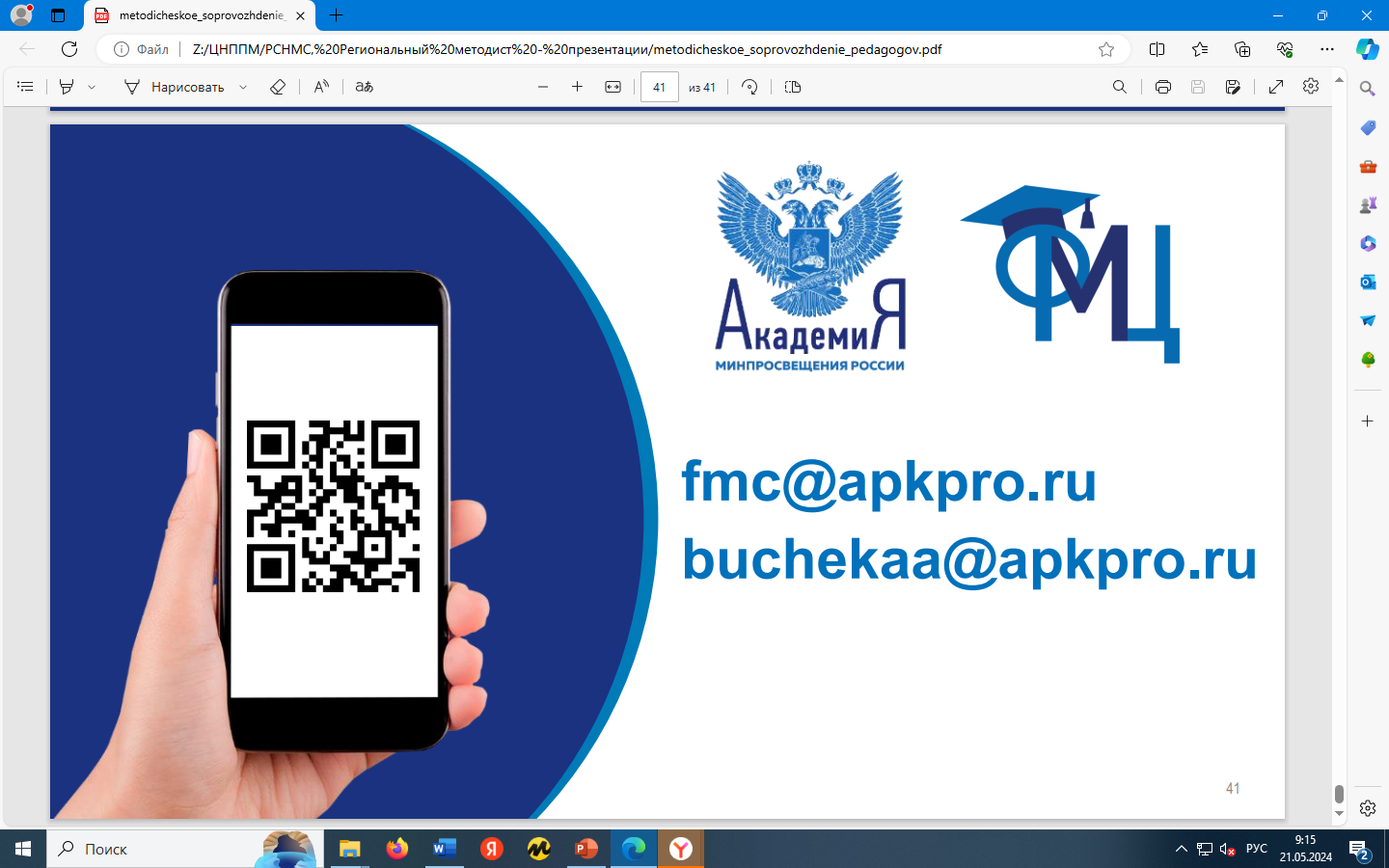